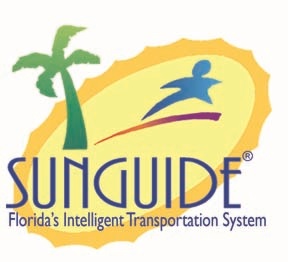 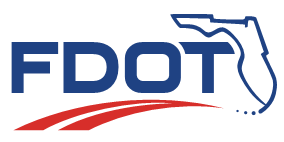 SSUG 6-18-20
1
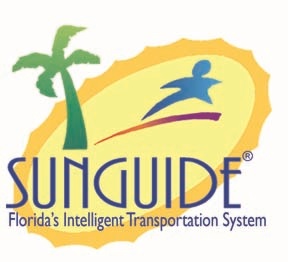 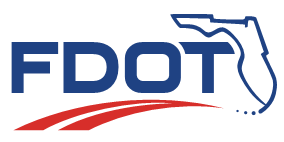 SG-4089 - Enhancement to allow multiple links to be combined as one for travel time calculations
Previously discussed at 11/7/2019 SSUG
2
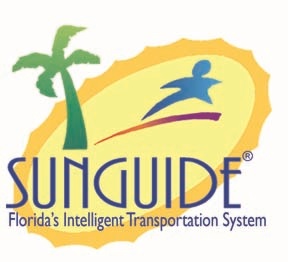 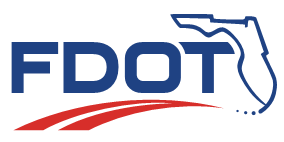 ITSIQAIntelligent Transportation Systems Integration Quality and Analysis
John Hope
3
ITSIQA
Developed by District 5
Designed to:
Integrate multiple sources from SunGuide and C2C into a standard format
Flag possible issues with traffic detectors and generate trouble tickets via MIMS
Assign quality values to integrated data and merge data according to quality values
Generate trusted travel time, speed, occupancy, and volume data
Push traffic data via C2C and travel time messages to SunGuide
4
ITSIQA
5
ITSIQAData Inputs
Other Districts
HERE Data
SunGuide
Other Agencies
Databus
Center-to-Center
SunGuide
Interface
C2C
Interface
WAZE
Traffic Data
WAZE
Interface
ITSIQA
Miovision
Turning Movement Count Interface
Turning Movement Count Data
Gridsmart
6
ATSPM
ITSIQA
SunGuide Detector Analysis
Performs specific checks on incoming data once/minute
Check must fail for a configurable number of minutes to be triggered
Checks reduce reported quality value for detector
Some checks trigger a MIMS ticket
7
ITSIQA
SunGuide Detector Analysis, pg1
Max Volume: Volume > threshold
Max Occupancy: Occupancy > threshold
Lane Speed Differential: Difference in Speed Between Lanes > Threshold
Max Speed: Speed Per Lane > Speed Threshold + Speed Limit
Min Speed: Speed Per Lane < Threshold
8
ITSIQA
SunGuide Detector Analysis, pg2
Inconsistent Values: Four different checks that compare volume, speed, and occupancy against each other
Sequential Volumes: Same volume reported X minutes
Duplicate Values: Same volume, speed, or occupancy reported for multiple lanes
Directional Check: Is detector reading correct direction of travel?
9
ITSIQA
SunGuide Detector Analysis, pg3
Reported Lanes Count: Reported number of lanes doesn’t match configuration
AADT Check: Reported daily volume < or > % of expected daily volumes
Communication Failed: Detector stops reporting
10
ITSIQAData Outputs
SunGuide
Databus
DMS Message Data
ITSIQA
SunGuide
Interface
Travel Time Generator
C2C
Interface
Center-to-Center
Traffic Link Data
Traffic Per Lane Data
Other Districts or Agencies or External Systems
Traffic Classification Data
System Output
Traffic Super Link Data
11
Turning Movement Count Data
ITSIQABenefits
Quicker response to detector issues / failures
Adds intelligence to the selection / calculation of all available traffic data
Standardizes reporting of roadway link information
Uses FDOT CO’s All Roads Base Map
Handles “heavy lifting” of data consolidation from multiple external systems
Significantly reduces amount of processing within SunGuide, especially load on Operator Map
12
QUESTIONS?

John Hope
John.Hope@aecom.com
13
4209 – Use Polyline instead of single point for road closures
Tucker Brown
SunGuide Software Users Group
06/18/20
14
Issue Status
Issue: WAZE is unable to put road closures into their feed with a line including, at a minimum, the start and end point of the closure. 

This issue was previously discussed at a SSUG in April 2018.
15
SunGuide Software Users Group
06/18/20
Proposed Enhancement
User selects start and end point from dialog just like setting a congestion head and tail right now.

Option 1: System automatically detects the configured locations between these two points and uses those to define midpoints between the start and end points.
This is better now as the sort orders on the location should allow easy selection without the use of GIS files
To make a cleaner line, suggests the use of only before, at, and beyond locations (no ramps).

Option 2: User selects a set of points between the start and end point
More manual process but the user would have better control of the midpoint selection.

Option 3: Allow both of these and allow the user to choose which one to apply.
16
SunGuide Software Users Group
06/18/20
Proposed Enhancement
List of included locations

Because a closure may effect multiple on ramps, it would be desirable to include a list of affected locations
List can be built from the list of locations between the start and end points, including ramps.
List would initially include all locations but could be modified by the user.
Does it ONLY need to be the on-ramps?
List would be included in the event sent to 511.
17
SunGuide Software Users Group
06/18/20
QUESTIONS?
18
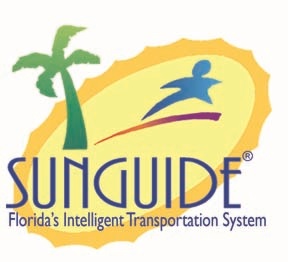 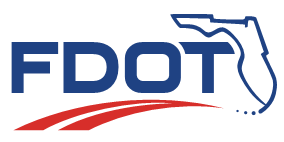 SG-5289Sunguide Dashboard Generation and Reporting Enhancement
Renjan Joseph
19
Proposed Sunguide Improvements
Enhance Reporting Capabilities
Custom Dashboard Generation
Background
Requests from management after major happenings like pandemic conditions, natural disasters, civil unrests etc. 

The need for generating comparative plots with respect to volume, speed and incidents

Safety evaluations to identify segments of crash concentration
Enhancement to Volume Related Plots
Real-time volume plots by user definable stretch of a roadway

Historic volume plots with the flexibility to refine by:
a. User selectable roadwayb. User selectable date rangec. User selectable daysd. User selectable time range within 24 hours
Enhancement to Volume Related Plots
e. User selectable roadway extends by:
 Mile Marker/Mile Posts
County limits
City limits
RCI roadway ID
Single MVDS 
Selectable combination of MVDS etc.

f. Comparative volume plots for same user selectable day/date/time 	ranges and roadway extends.
Enhancement to Volume Related Plots
Sample Volume Comparison Plot
Enhancement to Speed Related Plots
Real-time speed plots for user definable stretch of a roadway by lanes and by all lanes.

Historic Speed plots with the flexibility to refine by:
    a. User selectable roadway    b. User selectable date range    c. User selectable days    d. User selectable time range within 24 hours                
    e. User definable percentile speeds
Enhancement to Speed Related Plots
f. User selectable roadway extends by:
 Mile Marker/Mile Posts
County limits
City limits
RCI roadway ID
Single MVDS 
Selectable combination of MVDS etc.
g. Comparative speed plots for same user selectable  	day/date/time 	ranges and roadway extends.
Enhancement to Speed Related Plots
Sample Real-Time Speed Plot
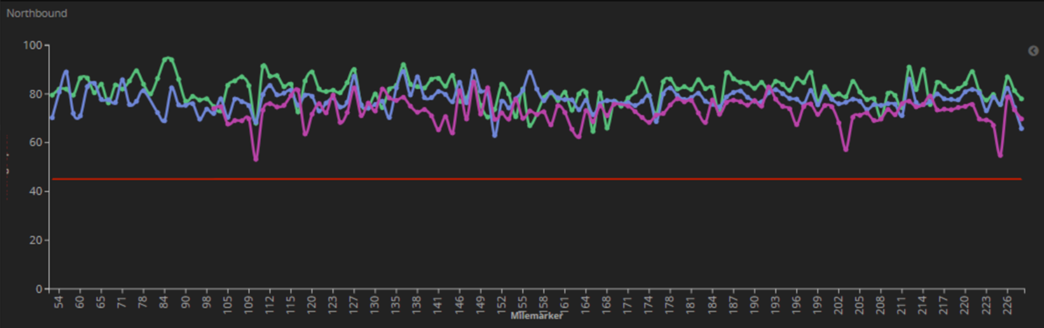 Enhancement to Speed Related Plots
Sample Speed Comparison Plot
Enhancement to Incident Related Plots
Incident plots by type, level, user definable combination and total for:
 
         a. User selectable roadway          b. User selectable date range          c. User selectable days          d. User selectable time range within 24 hours
Enhancement to Incident Related Plots
e. User selectable roadway extends by:
 Mile Marker/Mile Posts
County limits
City limits
RCI roadway ID
Single MVDS 
Selectable combination of MVDS etc.
g. Comparative incident plots for same user selectable  	day/date/time 	ranges and roadway extends.
Enhancement to Incident Related Plots
Rank 0.5 mile stretches of user selectable extends of a roadway based on incident by type, level, user definable combination and total for safety evaluation and project initiatives.

Heat maps based on the same criteria above.
Enhancement to Incident Related Plots
Sample Incident Comparison Plot
Enhancement to Incident Related Plots
Sample Incident Heatmap
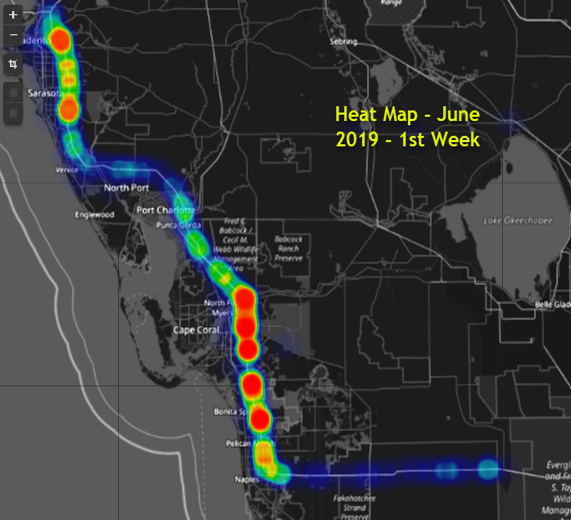 QUESTIONS?
34
SG-5300 - Access to district SunGuide data from the Central Office
Mark Dunthorn
SunGuide Software Users Group
06/18/20
35
Central Office Data Requests
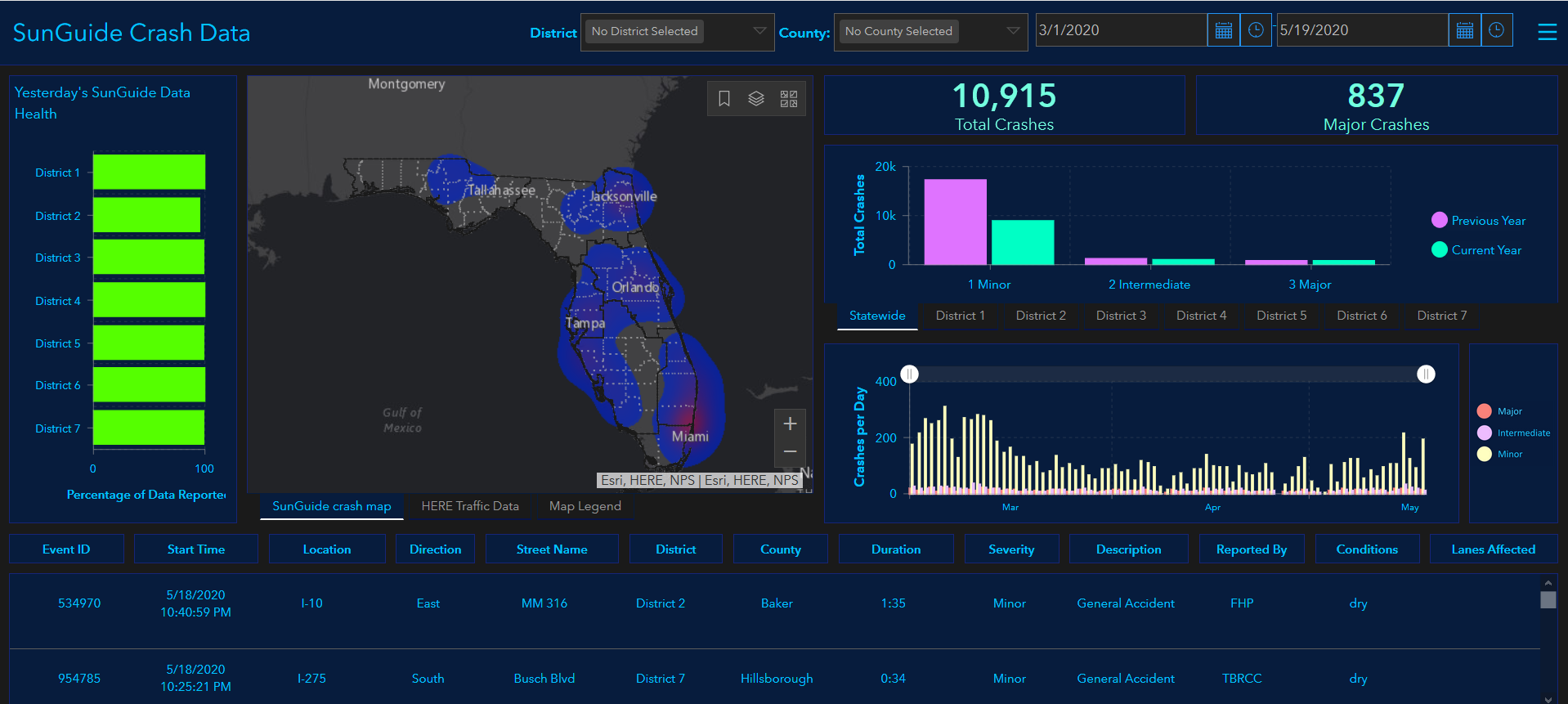 https://devgis.fdot.gov/arcgisportal/apps/MapSeries/index.html?appid=b58b0a3b7c454535ac95c2139fffc127
36
SunGuide Software Users Group
06/18/20
Central Office Needs
Access to current data 
At least daily

Full data set
Complete event record, including data needed to derive performance measures
37
SunGuide Software Users Group
06/18/20
District Needs
Self-service
No impact on operations
Reflect event audits
38
SunGuide Software Users Group
06/18/20
QUESTIONS?
SunGuide Software Users Group
06/18/20
39